Network of R package dependencies
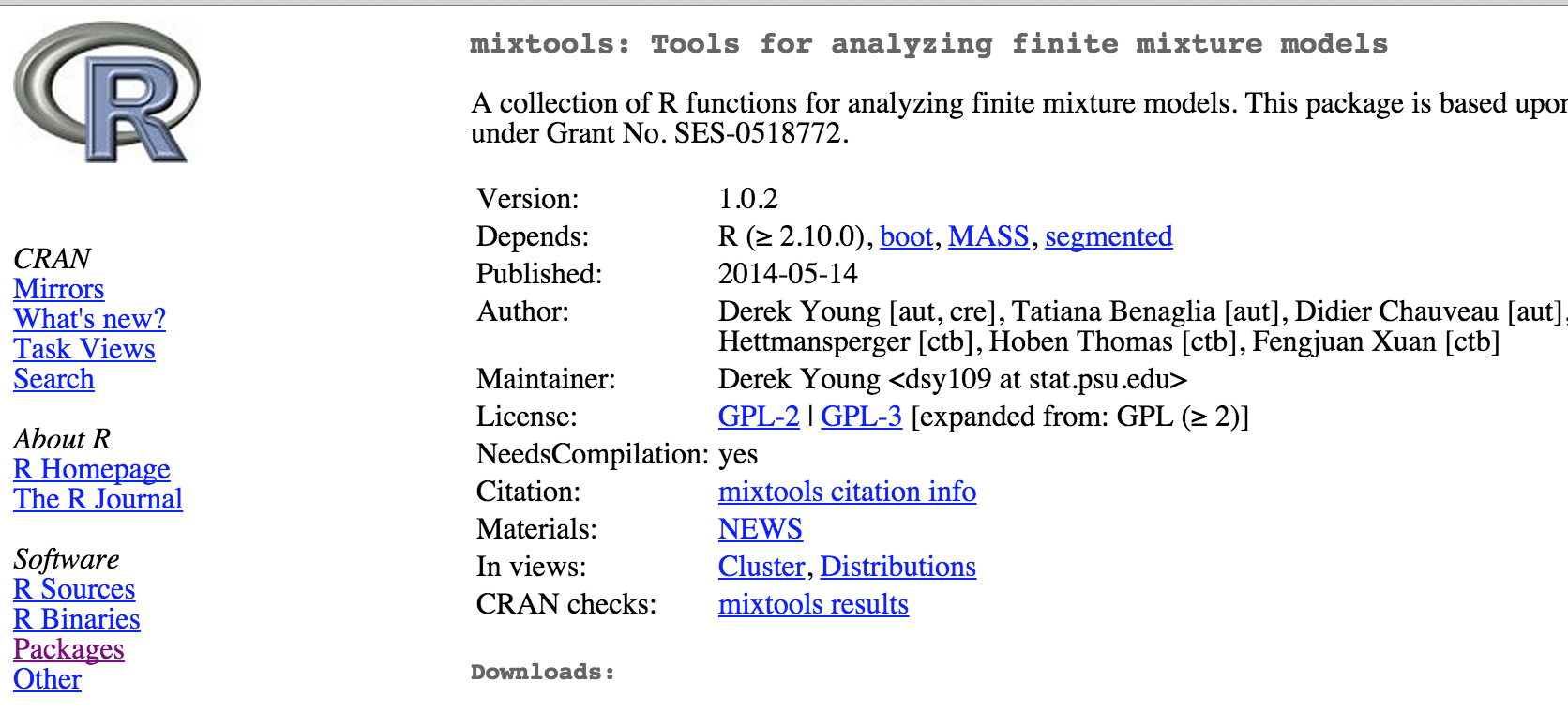 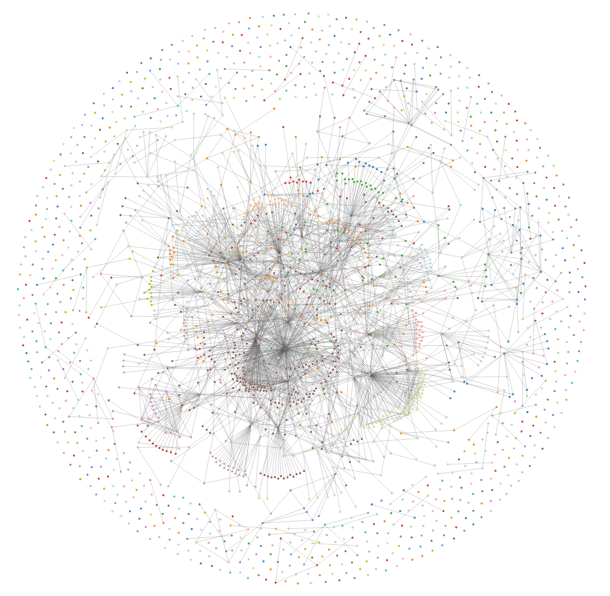 ~5700 packages
boot
mixtools
MASS
image: tlfvincent R Bloggers
segmented